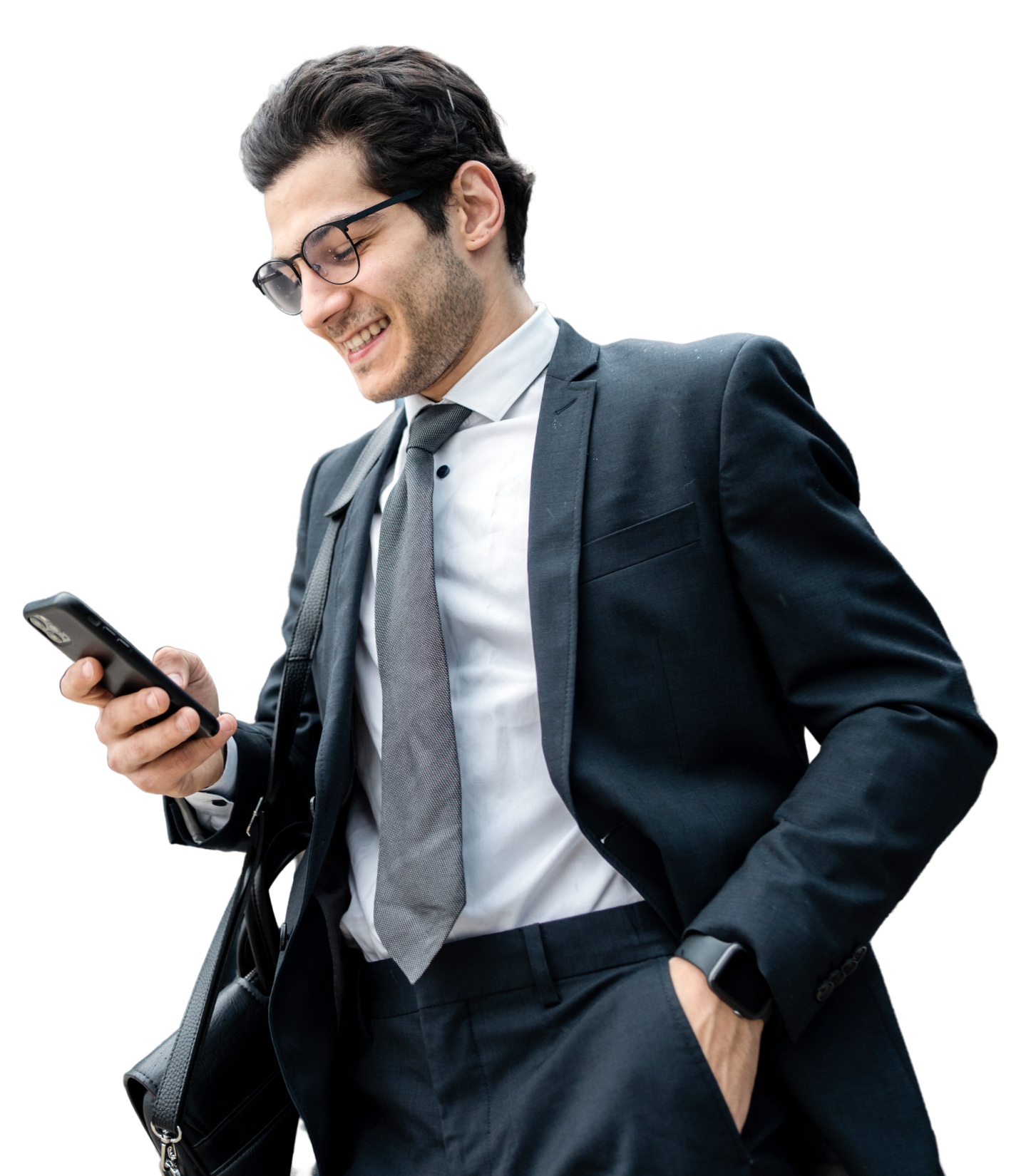 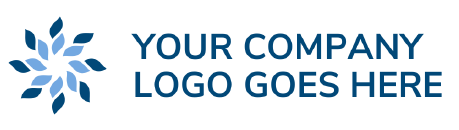 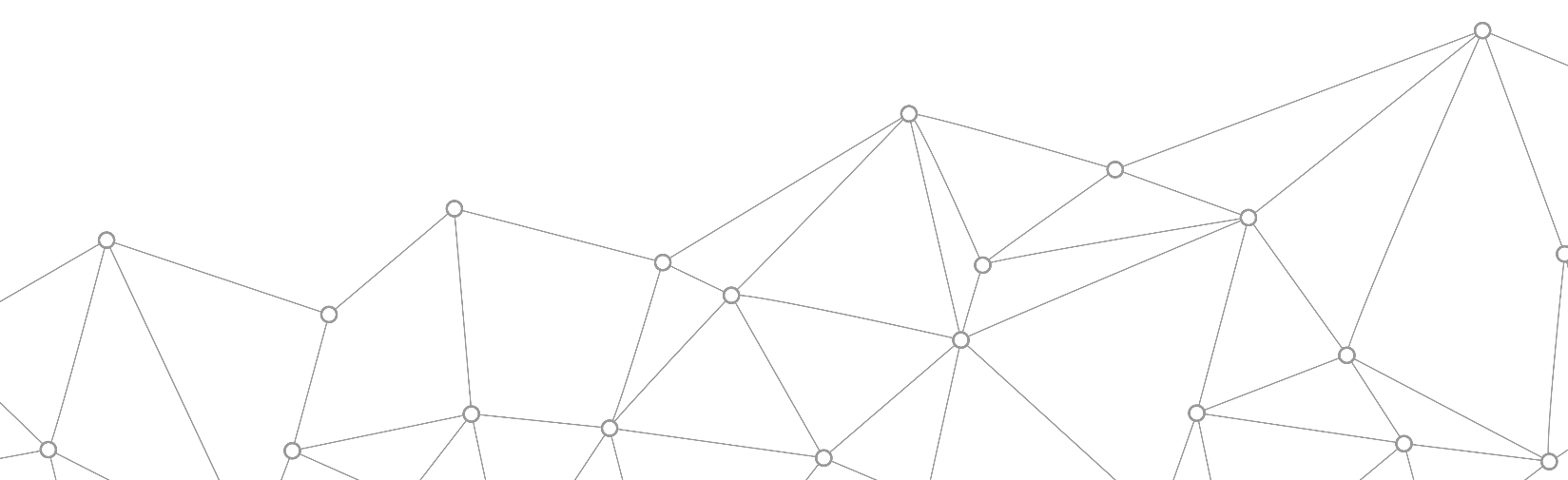 Focus on your properties, not your phone system.
What real estate firms tell us they need
Ability to use mobile without divulging personal cell numbers
Communications that support agents in the office and on the go
Flexible call routing between offices
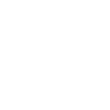 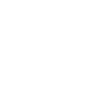 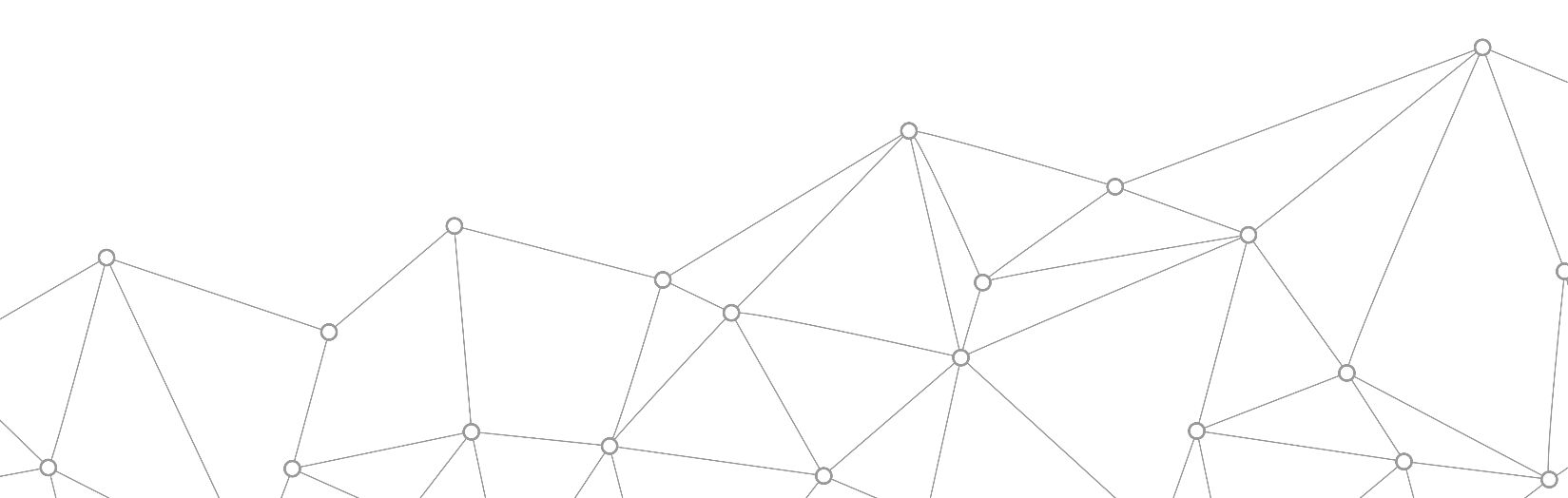 Streamlined management
Predictable monthly costs
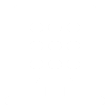 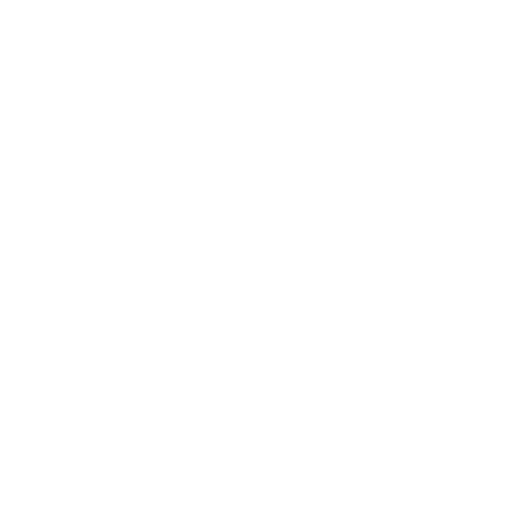 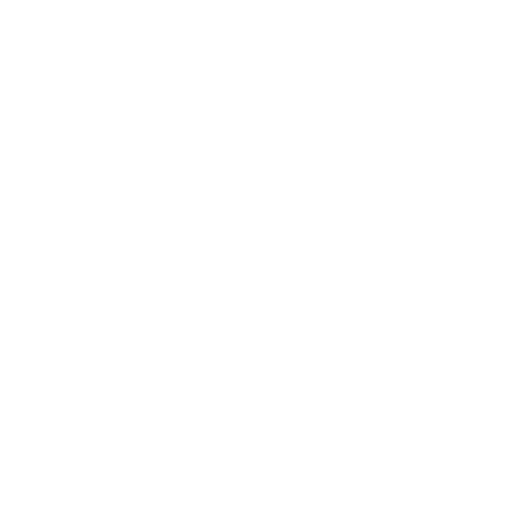 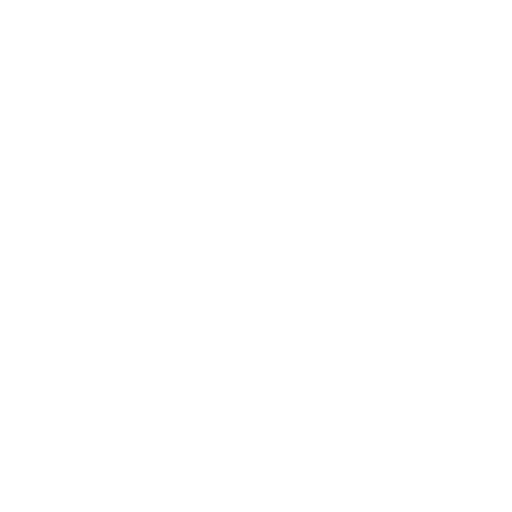 Our cloud-based phone system provides you the quality and features you need, delivered cost-effectively and with simplified management
Get the phone system that understands YOUR needs
KEY FEATURES
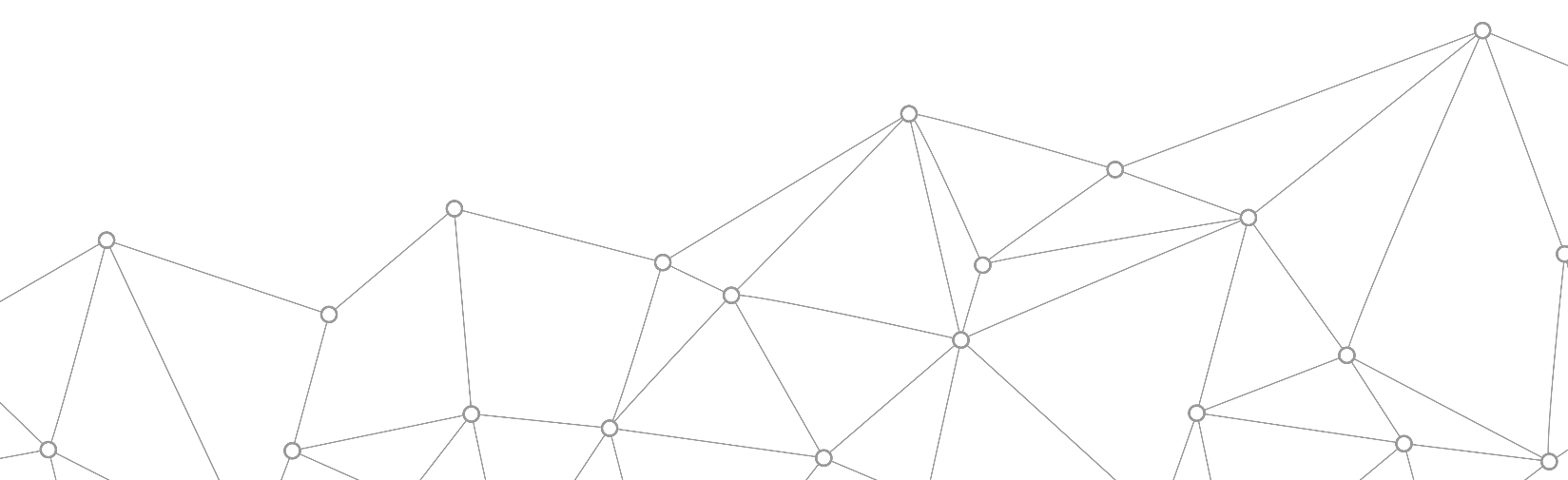 Rock solid call quality
Ease of use with intuitive portal
Integration with third-party applications
Call routingbetween offices
Call recordingcapabilities
Mobile app that supports remote work and cell # privacy
Business texting for internal ops and business development
Call center for cost-effective inbound and outbound calling